UmweltrechtJosef KiserRechtsanwaltWirtschaftsmediator
Hilfsmittel
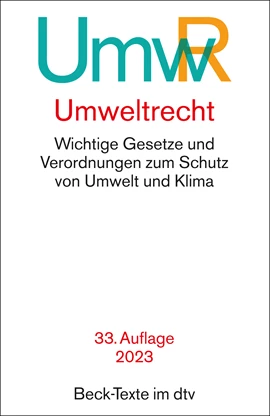 Zitierweise bei Gesetzen

Unterscheide: § und Art.

Absatz: im Gesetzestext (1), zitieren: Abs.1 oder I

Satz: im Gesetzestext hochgestellte arabische Ziffer, 
zitieren: S.1 oder 1

Aufzählung: fortlaufende arabische Ziffern, zitieren: Nr.1

 Am Ende Abkürzung des Gesetzes

 Beispiel: § 5 Abs.1 Nr.3 BImSchG
I. 

Grundlagen des Umweltrechts
Überblick

Umweltrecht und Umweltpolitik
Der Umweltbegriff
Rechtsgebiete zur Regelung des Umweltrechts
Rechtsquellen des Umweltrechts
Prinzipien des Umweltrechts
Steuerungsinstrumente des Umweltrechts
Grundprobleme des Umweltrechts
Behördenaufbau und Zuständigkeit
Weiterer Vorlesungsinhalt
Das Umweltrecht

 Summe der staatlichen Rechtsnormen, die dem Schutz der Umwelt dienen 

Staatliches Instrument zur Verwirklichung des Umweltschutzes 

Dient der Umsetzung der Umweltpolitik des Staates
Natürliche Umwelt

Umweltmedien: Boden, Luft, Wasser
Pflanzen, Tiere und sonstige Organismen
Bodenschätze
Klima
Gegenständliche Umwelt

Umfasst auch die vom Menschen gestaltete und bebaute Umwelt (Gebäude, Verkehrswege)

Kulturlandschaft
Soziale Umwelt

Umfasst auch menschliche Beziehungen, kulturelle und wirtschaftliche Einrichtungen und die staatlichen Institutionen
Umfasst gesamte Biosphäre
Umweltschutz

= Bewahren der Umwelt vor nachteiligen Wirkungen durch Eingriffe des Menschen und Beseitigung ökologischer Schäden

Ziele der Umweltpolitik:
Schutz der Ökosysteme in ihrer Gesamtheit
Schutz der natürlichen Ressourcen Luft, Wasser und Boden
Schutz und Erhaltung wildlebender Tier- und Pflanzenarten
Schutz vor nachteiligen Klimaveränderungen
Schutzzwecke des Umweltschutzes
Schutzzwecke des Umweltschutzes

1. Anthropozentrischer Umweltschutz

- Schutz von Leben und Menschen jetzt und in Zukunft (Nachweltschutz)

Schutz der Natur um des Menschen willen
Schutzzwecke des Umweltschutzes

2. Ökozentrischer Umweltschutz

= schützt Umwelt als einen Wert an sich, der um seiner selbst Willen geschützt werden muss. 

Ethisch-sittliche Verantwortung des Menschen ggü. Umwelt

Schutz der Natur um ihrer selbst willen
Funktionen des Umweltrechts

Reparativ-wiederherstellender Funktion

Repressiv-zurückdrängende Funktion

Präventiv-vorsorgende Funktion
Rechtsgebiete zur Regelung des Umweltrechts

Vorschriften des Umweltrechts finden sich in unterschiedlichen Rechtsgebieten
Umweltspezifische Gesetze= Primär auf Umweltrecht gerichtet z.B. Naturschutzrecht, Wasserrecht
Umweltrelevante Gesetze = Auch auf Umweltrecht bezogen z.B. Straßenverkehrsrecht, Waldrecht, Baurecht
Schwerpunkt: Öffentliches Umweltrecht (Rechtsverhältnis zwischen Staat/Behörden und Privaten)

Umweltrecht als „Querschnittsrecht“
Struktur und Aufbau des Rechts
Struktur und Aufbau des Rechts
Staat
Der Bereich des öffentlichen Rechts regelt das Verhältnis zwischen Staat und Privatpersonen

Über-/Unterordnungsverhältnis
z.B. Genehmigungsbehörde
Öffentliches Recht
Privatperson
z.B. Anlagenbetreiber
Struktur und Aufbau des Rechts
Der Bereich des Zivilrechts regelt das Verhältnis zwischen Privatpersonen (natürliche und juristische Personen z.B. GmbH) untereinander

Gleichordnungsverhältnis
Zivilrecht
Privatperson
Privatperson
Rechtsgebiete zur Regelung des Umweltrechts
Rechtsquellen des Umweltrechts

Völkerrecht bzw. Völkervertragsrecht

Regelt die Beziehungen zwischen Staaten bzw. zwischen Staaten und internationalen Organisationen

Bindung nur zwischen den jeweiligen Vertragsparteien

Einzelpersonen werden grds. Nicht berechtigt oder verpflichtet
z.B. Kyoto-Protokoll vom 11.12.1997; Pariser Klimaschutzabkommen
P Fehlende Sanktionsmechanismen
Art. 6 EUV i.V.m. Art. 37 GR-Charta:
Art. 37 Umweltschutz
Ein hohes Umweltschutzniveau und die Verbesserung der Umweltqualität müssen in die Politik der Union einbezogen und nach dem Grundsatz der nachhaltigen Entwicklung sichergestellt werden.

Verbesserung der Umweltqualität als Ziel der Unionspolitik
Ziele gem. Art. 191 AEUV
(1) Die Umweltpolitik der Union trägt zur Verfolgung der nachstehenden Ziele bei:
Erhaltung und Schutz der Umwelt sowie Verbesserung ihrer Qualität;
Schutz der menschlichen Gesundheit;
-	umsichtige und rationelle Verwendung der natürlichen Ressourcen;
-	Förderung von Maßnahmen auf internationaler Ebene zur Bewältigung regionaler oder globaler Umweltprobleme und insbesondere zur Bekämpfung des Klimawandel
Verordnungen (z.B. Nr. 1013/2006 v. 14.06.2006 über die Verbringung von Abfällen), Richtlinien (z.B. Umwelthaftungsrichtlinie v. 21.04.2004; Wasserrahmenrichtlinie 2000/60/EG), Beschlüsse, Empfehlungen, Stellungnahmen
Art. 20 a GG
Der Staat schützt auch in Verantwortung für die künftigen Generationen die natürlichen Lebensgrundlagen und die Tiere im Rahmen der verfassungsmäßigen Ordnung durch die Gesetzgebung und nach Maßgabe von Gesetz und Recht durch die vollziehende Gewalt und die Rechtsprechung.

20 a GG als Staatszielbestimmung:
Staatsgewalt ist verpflichtet, Handeln danach auszurichten
Kein Rechtsschutz des Einzelnen
Anthropozentrischer Umweltschutz als Ausfluss grundrechtlicher Individualrechte
Art. 12 GG:
(1) Jeder hat das Recht auf die freie Entfaltung seiner Persönlichkeit, soweit er nicht die Rechte anderer verletzt und nicht gegen die verfassungsmäßige Ordnung oder das Sittengesetz verstößt.
(2) Jeder hat das Recht auf Leben und körperliche Unversehrtheit. Die Freiheit der Person ist unverletzlich. In diese Rechte darf nur auf Grund eines Gesetzes eingegriffen werden.

Art. 14 GG:
(1) Das Eigentum und das Erbrecht werden gewährleistet. Inhalt und Schranken werden durch die Gesetze bestimmt.
Klimaschutzgesetz verpflichtet dazu, Treibhausemissionen bis 2030 um 55 % ggü. 1990 zu senken
BVerfG: Klimaschutzgesetz teilweise verfassungswidrig
Grund: Vorschriften verschieben Emissionslasten auf zukünftige Zeiträume-> Ziel Pariser Klimakonferenz Erderwärmung auf 1,5 % zu senken-> Zeiten der Umsetzung zur Erreichung werden immer kürzer
Deshalb. Es fehlt vorausschauende Verteilung der Lasten
Verwaltungsrecht der Länder
Bundesimmissionsschutzgesetz (BImSchG)
Wasserhaushaltsgesetz (WHG)
Bundesbodenschutzgesetz (BBodSchG)
Kreislaufwirtschafts- und Abfallgesetz (KrW-/AbfG)
Bundesnaturschutzgesetz (BNatSchG)
Atomgesetz (AtomG)
Chemikaliengesetz (ChemG
BayImSchG, BayNatSchG
Konkurrierende Gesetzgebung, Art. 72, 74 GG
Prinzipien des Umweltrechts

Kooperationsprinzip

Realisierung des Umweltschutzes durch Zusammenwirken von Staat, Wirtschaft und Gesellschaft

z.B. Öffentlichkeitsbeteiligung in Planungs- und Genehmigungsverfahren (§ 10 BImSchG); Einbindung in Gesetzgebungsverfahren
Steuerungsinstrumente im Umweltrecht
Planungen

Bauleitplanung (BauGB), Raumordnungsplanung, Ausweisung von Naturschutz- und sonstigen Schutzgebieten

Vorbeugendes Instrument: Vorsorgeprinzip
Steuerungsinstrumente im Umweltrecht
Direkte Verhaltenssteuerung

Rechtsnorm verlangt zwingend ein Tun, Dulden oder Unterlassen
Gesetzliche Verbote, z.B. § 23 II BNatSchG
Genehmigungsvorbehalte, z.B. §§ 4, 6 BImSchG i.V.m. 4.BImSchV
Anzeige- und Anmeldepflichten, z.B. § 15 I S.1 BImSchG
Behördliche Einzelanordnungen, z.B. § 17 BImSchG
Steuerungsinstrumente im Umweltrecht
Indirekte Verhaltenssteuerung

Lassen dem Beteiligten die Wahl, versuchen ihn aber zugunsten des Umweltschutzes zu beeinflussen

Umweltabgaben und Subventionen

Informationen, Warnungen, Empfehlungen von Behörden
Grundprobleme des Umweltrechts
Globale Relevanz der Ursachen und Folgen von Umweltbeeinträchtigungen

Komplexität der Wirkungszusammenhänge im Ökosystem

Zeitliche Verzögerung zwischen umweltschädigendem Verhalten und Eintritt des Umweltschadens

Teilweise Unumkehrbarkeit von Umweltschäden
Behördenaufbau
Weiterer Vorlesungsinhalt
Immissionsschutzrecht

Umweltverträglichkeitsprüfung

Wasserrecht

Naturschutzrecht

Umweltstrafrecht
II.

Umweltstrafrecht
Schutzzweck
Schutz menschlichen Lebens und menschlicher Gesundheit

Schutz elementarer Lebensgrundlagen wie Wasser, Luft und Boden

Schutz Bestandteile menschlichen Lebensraumes und anderer Teile der Natur (einschließlich Pflanzen und Tiere)
Verwaltungsrechtsakzessorietät
Gewährleistung des Umweltschutzes durch Umweltverwaltung

Strafrechtlich kann nicht verboten sein, was verwaltungsrechtlich erlaubt ist

Daher: Umweltstrafrecht ist abhängig von Verwaltungsrecht (Verwaltungsrechtsakzessorietät)

Umweltstrafrecht dient Effektivierung des Umweltverwaltungsrechts
Historie
Bis 1980 im Nebenstrafrecht (nicht im StGB) verankert

1.7.1980: 18.Strafrechtsänderungsgesetz – Gesetz zur Bekämpfung der Umweltkriminalität (1.UKG)

1.11.1994: 31.Strafrechtsänderungsgesetz – 2.UKG
Teilweise neue Straftatbestände (z.B. § 324a StGB)
Erweiterung bestehender Straftatbestände

Weitere Umweltstraftatbestände im Nebenstrafrecht
Aufbau
Straftatbestände der §§ 324 ff.
§ 324 	Gewässerverunreinigung
§ 324 a 	Bodenverunreinigung
§ 325 	Luftverunreinigung
§ 325 a 	Verursachung von Lärm, Erschütterungen und 			nichtionisierenden Strahlen
§ 326 	Unerlaubter Umgang mit Abfällen
§ 327 	Unerlaubtes Betreiben von Anlagen
§ 328 	Unerlaubter Umgang mit radioaktiven Stoffen 			und anderen gefährlichen Stoffen und Gütern
§ 329 	Gefährdung schutzbedürftiger Gebiete
§ 330 	Besonders schwerer Fall einer Umweltstraftat
§ 330 a 	Schwere Gefährdung durch Freisetzen von Giften
§ 330 d 	Begriffsbestimmungen
Prüfungsschema
Einführungsfall – „Lechwasser“
U betreibt einen Braunkohleofen am Lech zur Stromversorgung
Entnahme von Lechwasser zur Reinigung
Säuberung durch Spezialfilter und anschließende Rückleitung in den Lech; dadurch zu 100% gereinigtes Wasser
Gutachten ergibt, dass chemische Stoffe im Wasser verbleiben, die für Fische gefährlich sind
Diese Stoffe können nur durch eine Kläranlage beseitigt werden
U beantragt eine wasserrechtliche Erlaubnis
Auflage der Behörde, dass Erlaubnis zur Einleitung nur nach Bau einer Kläranlage erteilt wird
Einführungsfall – „Lechwasser“
U hält sich nicht an die erteilte Auflage und leitet  das Wasser ungereinigt in den Lech ein.

Frage:
Macht sich U strafbar?

Lösung:
§ 324 StGB
Gewässer wird in seiner Eigenschaft nachteilig verändert
Fall 2
Landwirt U bringt Gülle aus. Kurz darauf tritt ein Starkregen ein. Vom Feld fließt Gülle in den Fluss. In der Folge verenden tausende Fische. Die Wasserproben zeigen auf, dass Erde vermischt mit Gülle abgeschwemmt wurde. Nach der Düngeordnung muss ein Landwirt die Gülle so einbringen, dass der Boden aufnahmefähig ist und diese in den Boden eingearbeitet werden kann. Umliegend sind mehrere Äcker. Es kann nicht festgestellt werden, ob zeitgleich mehrere Landwirte Gülle ausgebracht haben.

Strafbarkeit des U gem. § 324 StGB?
Betriebliche Verantwortlichkeiten
Nicht nur Verantwortlichkeit des unmittelbar Ausführenden

Eigenes strafbares Verhalten des Geschäftsführers/ Betriebsleiters z.B. durch Überwachungs- oder Organisationsverschulden

Keine Befreiung von der strafrechtlichen Verantwortung durch Aufgabendelegation
Betriebliche Verantwortlichkeiten
„Lederspray-Urteil“ des Bundesgerichtshofs v. 6.7.1990

Sachverhalt:
Firma W-GmbH produzierte unteranderem Schuh- und Lederpflegeartikel
Ab 1980 Meldung über gesundheitliche Schäden (Husten, Fieber, Lungenödeme)
Firmeninterne Untersuchung und kurzzeitiger Lieferstopp
Sondersitzung der Geschäftsführung: Anordnung Warnhinweise
Beendigung Lieferstopp
Betriebliche Verantwortlichkeiten
„Lederspray-Urteil“ des Bundesgerichtshofs v. 6.7.1990: Verurteilung Geschäftsführung wg. gefährlicher KV, § 324 StGB

Für die gesamte Geschäftsleitung besteht in Krisenzeiten und in Ausnahmesituationen eine Generalverantwortung und „Allzuständigkeit“
In den übrigen Fällen bleibt es bei der Ressortzuständigkeit
Bei Nichtbesetzung des Umweltressorts ist die gesamte Geschäftsführung verantwortlich
Betriebliche Verantwortlichkeiten
Pflichten des Unternehmers
Risikoanalyse: Ermittlung der gefahrenträchtigen Unternehmensbereiche und eventueller Gefahren; Anweisungen zum Schutz gegen potentielle Gefährdung
Einrichten eines Kontrollsystems: Ausübung der Aufsicht bis auf die unterste Ebene
Aufbau eines Informationssystems, das zuverlässig über die Einhaltung der erlassenen Anweisungen unterrichtet
Betriebliche Verantwortlichkeiten
Aber:

Keine rechtliche Vorgabe bzgl. Details der Organisations- und Aufsichtspflichten
Umstände des Einzelfalls
Risiko verbleibt beim Unternehmen
Problem: Finanzierung von Umweltcontrolling bei kleineren oder mittelständischen Betrieben
III. Immissionsschutzrecht
Überblick
Grundlagen

Genehmigungsbedürftigkeit von Anlagen

Genehmigungsvoraussetzungen

Wirkungen der immissionsschutzrechtlichen Genehmigung

Genehmigungsverfahren

Behördliche Entscheidungsmöglichkeiten

Industrieemissionsrichtlinie

Nicht genehmigungsbedürftige Anlagen
Rechtsquellen
EU-Recht

Zahlreiche Bestimmungen, v.a. Richtlinien

Z.B. Richtlinie über Industrieemissionen (IE-Richtlinie) 2010/75/EU vom 24.11.2010; Umsetzungsgesetz seit 02.05.2013 in Kraft

Z.B. Luftqualitätsrichtlinie 2008/50/EG vom 21.05.2008
Rechtsquellen
Bundesrecht

Gesetz zum Schutz vor schädlichen Umwelteinwirkungen durch Luftverunreinigungen, Geräusche, Erschütterungen und ähnliche Vorgänge (Bundes-Immissionsschutzgesetz – BImSchG)

Ergänzung durch 
Rechtsverordnungen (z.B. 4.BImSchV über genehmigungsbedürftige Anlagen) und 
Verwaltungsvorschriften (z.B. TA-Luft, TA-Lärm)
Rechtsquellen
Landesrecht

Nur Restbereich aufgrund konkurrierender Gesetz-gebungskompetenz (Art. 74 Abs.1 Nr.11, 21-24 GG) und umfänglicher Gebrauchmachung durch den Bund
Bayerisches Immissionschutzgesetz –BayImSchG- regelt
Ausführung des BImSchG, insbesondere Zuständigkeiten
Schutz vor Einwirkungen aus unnötig störenden Betätigungen
Verhinderung von Störfällen und Begrenzung der Auswirkungen von Störfällen durch den Umgang mit gefährlichen Stoffen in Anlagen in nicht gewerbl. und nicht wirtschaftl. Betriebsbereichen
BImSchG Regelungsbereiche
BImSchG - Ziele
§ 1 I BImSchG

„Zweck dieses Gesetzes ist es, Menschen, Tiere und Pflanzen, den Boden, das Wasser, die Atmosphäre sowie Kultur- und sonstige Sachgüter vor schädlichen Umwelteinwirkungen zu schützen und dem Entstehen schädlicher Umwelteinwirkungen vorzubeugen.“
BImSchG – Genehmigung: Prüfungsschema
Genehmigungspflichtigkeit der Anlage

§ 4 Abs. 2, 3 BImSchG i.V.m. § 4 BImSchV
! Bei Änderung von Anlagen §§ 15,16 BImSchG

b) Einfaches oder strenges Genehmigungsverfahren, § 19 oder § 10 BImSchG

c) Formelle Konzentrationswirkung nach § 13 BImSchG
-> andere Genehmigungen mit umfasst
BImSchG – Genehmigung: Prüfungsschema
2. Genehmigungsfähigkeit
Immissionsschutzrechtliche Pflichten, § 6 Abs. 1 Nr. 1 BImSchG

Entscheidend v.a. Pflicht nach § 5 Abs. 1 Nr. 1 BImSchG-> keine schädliche Umwelteinwirkungen-> unbestimmter Rechtsbegriff-> Def. In § 3 I BImSchG-> Sinn des Gesetzes, § 1 BImSchG
-> nähere Umschreibung § 48 BImSchG-> TA Luft und Lärm, Festlegung von Grenzwerten
= Normkonkretisierende Verwaltungsvorschrift mit Bindungswirkung

b) Sonst öffentliches Recht, § 6 Abs. 1 Nr. 2 BImSchG

aa) Insbes. Baurecht v.a. § 35 Abs. 1 Nr. 4 BauGB, Belange des § 35 Abs. 3 Nr. 3 BauGB zu beachten, Gebot des Einfügens bei § 34 BauGB
bb) Zu beachten auch materiell-rechtliche Regelungen BayBO
Genehmigungspflichtigkeit
§ 4 I S.1 BImSchG

„Die Errichtung und der Betrieb von Anlagen, die auf Grund ihrer Beschaffenheit oder ihres Betriebs in besonderem Maße geeignet sind, schädliche Umwelteinwirkungen hervorzurufen oder in anderer Weise die Allgemeinheit oder die Nachbarschaft zu gefährden, erheblich zu benachteiligen oder erheblich zu belästigen… bedürfen einer Genehmigung.“
Genehmigungspflichtigkeit
§ 1  4.BImSchV bestimmt, dass

es sich um die Errichtung oder den Betrieb einer Anlage handeln muss
die Anlage im Anhang der 4.BImSchV aufgeführt ist
zu erwarten ist, dass die Anlage länger als die 12 Monate, die auf ihre Inbetriebnahme folgen, an demselben Ort betrieben wird
Das Genehmigungsverfahren
Übungsfälle
Handelt es sich bei den folgenden Vorhaben jeweils um einen genehmigungsbedürftigen Anlagenbetrieb?


Nach welchem Verfahren ist die Genehmigung jeweils zu beantragen?
Übungsfälle
Fall 1: Anlagen zum Warmwalzen von Stahl mit einer Leistung von 25 Tonnen Stahl je Stunde 
Fall 2: Ein Karussellbetrieb auf dem Volksfest für die Dauer von 4 Monaten
Fall 3: Anlagen zur Herstellung von Arzneimitteln im industriellen Umfang durch das Destillieren von Eukalyptusblättern
Fall 4: Schweinemastbetrieb mit 559 Sauenplätzen einschließlich der Ferkelzuchtplätze
Fall 5: Schweinemastbetrieb mit 6001 Ferkelplätzen für die getrennte Aufzucht
Fall 6: Anlagen zur Lagerung und Verarbeitung von ungefasstem Fischmehl mit einer Kapazität von 200 Tonnen oder mehr je Tag
Übungsfälle
Fall 1:

Anlagen zum Warmwalzen von Stahl mit einer Leistung von 25 Tonnen Stahl je Stunde 

Ortsfeste Einrichtung gem. § 3 Abs.5 Nr.1 BImSchG
Nr.3.6.1.1. Anhang 1 der 4.BImSchV
Verfahrensart: G (förmliches Verfahren)
Übungsfälle
Fall 2:

Ein Karussellbetrieb auf dem Volksfest für die Dauer von 4 Monaten

Anlage gem. § 3 Abs.5 Nr.2 Var.4 (Fahrzeug, das nicht zu den Verkehrsfahrzeugen gehört)
Genehmigungsbedürftigkeit (-), da nicht in Anlage 1 der 4.BImSchV aufgeführt
Kürzer als 12 Monate, § 1Abs.1 S.1 4.BImSchV
Übungsfälle
Fall 3:


Anlagen zur Herstellung von Arzneimitteln im industriellen Umfang durch das Destillieren von Eukalyptusblättern

Ortsfeste Einrichtung gem. § 3 Abs.5 Nr.1 BImSchG
Nr.4.3.1 Anhang 1 der 4.BImSchV
Verfahrensart: V (vereinfachtes Verfahren)
Übungsfälle
Fall 4:

Schweinemastbetrieb mit 559 Sauenplätzen einschließlich der Ferkelzuchtplätze

Betriebsstätte gem. § 3 Abs.5 Nr.1 BImSchG
Nr.7.1.8.2 Anhang 1 der 4.BImSchV (-), daher nicht genehmigungsbedürftig
Übungsfälle
Fall 5:

Schweinemastbetrieb mit 6001 Ferkelplätzen für die getrennte Aufzucht

Betriebsstätte gem. § 3 Abs.5 Nr.1 BImSchG
Nr.7.1.9.1 Anlage 1 der 4.BImSchV
Verfahrensart: G (förmliches Verfahren)
Übungsfälle
Fall 6:

Anlagen zur Lagerung und Verarbeitung von ungefasstem Fischmehl mit einer Kapazität von 200 Tonnen oder mehr je Tag

Ortsfeste Einrichtung gem. § 3 Abs.5 Nr.1 BImSchG
Nr.7.17.4 Anlage 1 der 4.BImSchV
Verfahrensart: V (vereinfachtes Verfahren)
Genehmigungsfähigkeit
Genehmigungsfähigkeit
§ 5 Pflichten der Betreiber genehmigungsbedürftiger Anlagen
(1) Genehmigungsbedürftige Anlagen sind so zu errichten und zu betreiben, dass zur Gewährleistung eines hohen Schutzniveaus für die Umwelt insgesamt
1.
schädliche Umwelteinwirkungen und sonstige Gefahren, erhebliche Nachteile und erhebliche Belästigungen für die Allgemeinheit und die Nachbarschaft nicht hervorgerufen werden können;
2.
Vorsorge gegen schädliche Umwelteinwirkungen und sonstige Gefahren, erhebliche Nachteile und erhebliche Belästigungen getroffen wird, insbesondere durch die dem Stand der Technik entsprechenden Maßnahmen;
3.
Abfälle vermieden, nicht zu vermeidende Abfälle verwertet und nicht zu verwertende Abfälle ohne Beeinträchtigung des Wohls der Allgemeinheit beseitigt werden; Abfälle sind nicht zu vermeiden, soweit die Vermeidung technisch nicht möglich oder nicht zumutbar ist; die Vermeidung ist unzulässig, soweit sie zu nachteiligeren Umweltauswirkungen führt als die Verwertung; die Verwertung und Beseitigung von Abfällen erfolgt nach den Vorschriften des Kreislaufwirtschaftsgesetzes und den sonstigen für die Abfälle geltenden Vorschriften;
4.
Energie sparsam und effizient verwendet wird
………..
Genehmigungsfähigkeit
§ 3 Begriffsbestimmungen
(1) Schädliche Umwelteinwirkungen im Sinne dieses Gesetzes sind Immissionen, die nach Art, Ausmaß oder Dauer geeignet sind, Gefahren, erhebliche Nachteile oder erhebliche Belästigungen für die Allgemeinheit oder die Nachbarschaft herbeizuführen.
(2) Immissionen im Sinne dieses Gesetzes sind auf Menschen, Tiere und Pflanzen, den Boden, das Wasser, die Atmosphäre sowie Kultur- und sonstige Sachgüter einwirkende Luftverunreinigungen, Geräusche, Erschütterungen, Licht, Wärme, Strahlen und ähnliche Umwelteinwirkungen.
(3) Emissionen im Sinne dieses Gesetzes sind die von einer Anlage ausgehenden Luftverunreinigungen, Geräusche, Erschütterungen, Licht, Wärme, Strahlen und ähnlichen Erscheinungen.
Grundpflichten gem. § 5 BImSchG
Schutzpflicht gem. § 5 Abs.1 Nr.1 BImSchG

Schädliche Umwelteinwirkungen: § 3 Abs.1 BImSchG

Gefahr: Vorliegen einer objektiv erkennbaren, nicht nur entfernten Möglichkeit des Eintritts eines Schadens an den in § 1 Abs.1 BImSchG genannten Schutzgütern
Nachteil: Beeinträchtigung von Interessen, die ansonsten keinem Schutz durch das BImSchG unterliegen, z.B. Vermögensnachteile
Belästigungen: Einwirkungen auf das körperliche und seelische Wohlbefinden des Menschen, die keine Gefahr für die Gesundheit darstellen
Grundpflichten gem. § 5 BImSchG
§ 3 Abs.1: Nachteile und Belästigungen müssen erheblich sein

Die Nachteile und Belästigungen sind erheblich, wenn sie nach Art, Intensität und Dauer das dem Durchschnittsmenschen zumutbare Maß überschreiten
Umstände des Einzelfalls sind entscheidend (z.B. Gebietscharakter, Vorbelastung)
Zum Teil Regelungen in Verwaltungsvorschriften:
TA-Luft (Technische Anleitung zur Reinhaltung der Luft): Überschreiten der dort genannten Immissionswerte ist erheblich
TA-Lärm (Technische Anleitung zum Schutz gegen Lärm): Erheblichkeit ergibt sich aus den Grenzwerten
Grundpflichten gem. § 5 BImSchG
Vorsorgepflicht gem. § 5 Abs.1 Nr.2 BImSchG

Vorbeugende Maßnahmen bzgl. der Entstehung von Immissionen bzw. Emissionsreduzierung

Stand der Technik: § 3 Abs.6 BImSchG

Begrenzung der Verpflichtung durch den Grundsatz der Verhältnismäßigkeit
Grundpflichten gem. § 5 BImSchG
Pflicht zur Abfallvermeidung, Abfallverwertung und Abfallbeseitigung, § 5 Abs.1 Nr.3 BImSchG

Stufenfolge festgelegt

Abfall: § 3 Abs.1 S.1 KrWG (ohne dortige Ausnahmen)

Abfallvermeidung: § 3 Abs.20 KrWG

Abfallverwertung: § 3 Abs.23 KrWG

Abfallbeseitigung: § 3 Abs.26 und Anlage zum KrWG (wenn Verwertung technisch nicht möglich oder unzumutbar)
Rechtswirkungen der Genehmigung
Konzentrationswirkung, § 13 BImSchG
Immissionsschutzrechtliche Genehmigung schließt andere anlagenbezogene behördliche Entscheidungen mit ein
Ausnahme: Planfeststellungen, wasserrechtliche Erlaubnis und Bewilligung

Privatrechtsgestaltende Wirkung, § 14 BImSchG
Gegen eine unanfechtbare Genehmigung können privatrechtliche Abwehransprüche auf Einstellung des Betriebs einer Anlage grds. nicht mehr geltend gemacht werden; nur Schutzvorkehrungen oder Schadensersatz

Erlöschen der Genehmigung, § 18 BImSchG
Übungsfälle „Hennenstall“/Go-Kart-Bahn
A besitzt einen Bauernhof im Bayerischen Wald. Er möchte sein Unternehmen umstrukturieren und beantragt beim Landratsamt die Genehmigung zur Errichtung einer Anlage zur Haltung von 39.000 Junghennen. Die Nachbarn erfahren von dem Vorhaben und beschweren sich beim Landratsamt. Die von der Anlage ausgehenden Gerüche seien nicht zumutbar. Mehrere Luxushotels befänden sich in der Nähe. Das Vorhaben schade dem Tourismus. Eine solche Anlage habe es vorher in der Gegend nie gegeben. Auch die Anlage des A dürfe daher nicht genehmigt werden. A legt ein privates Gutachten eines Ingenieurbüros vor, aus dem hervorgeht, dass das Vorhaben keine Immissionen hervorrufen wird, die geeignet sind, Gefahren für die Allgemeinheit oder die Nachbarschaft herbeizuführen. Das Landratsamt stellt fest, dass von der Anlage spürbare Geruchsbelastungen ausgehen werden und die Umgebung ein Erholungsgebiet darstellt.
Bitte prüfen Sie,
ob es sich bei dem Vorhaben um eine immissionsschutzrechtlich genehmigungsbedürftige Anlage handelt,
ob gem. § 6 Abs.1 Nr.1 BImSchG die Betreiberpflichten nach § 5 Abs.1 Nr.1 BImSchG eingehalten werden.
Übungsfall „Hennenstall“ - Lösung
Genehmigungsbedürftige Anlage

Anlage?
ortsfeste Einrichtung, § 3 Abs.5 Nr.1 BImSchG
Anlage (+)

Genehmigungsbedürftigkeit?
§ 4 Abs.1 S.3 BImSchG i.V.m. der 4.BImSchV
Nr.7.1.2.2. der 4.BImSchV
Genehmigungsbedürftigkeit (+)
Übungsfall „Hennenstall“ - Lösung
Einhaltung der Betreiberpflichten, § 5 Abs.1 S.1 Nr.1 BImSchG?
Hervorrufen schädlicher Umwelteinwirkungen?
§ 3 Abs.1,2 BImSchG
Erhebliche Belästigungen?
Belästigungen: Einwirkungen auf das körperliche und seelische Wohlbefinden des Menschen, die keine Gefahr für die Gesundheit darstellen
Geruchsstoffe gem. § 3 Abs.4 BImSchG: Luftverunreinigung
Immissionen gem. § 3 Abs.2 BImSchG
Keine Gefahr, aber Belästigung
Erheblich(+): Zumutbarkeitsgrenze überschritten (Tourismus, Erholungsgebiet, langfristige Beeinträchtigung)
Schädliche Umwelteinwirkungen (+)
Übungsfälle „Hennenstall“/Go-Kart-Bahn
U plant Betrieb einer Go-Kart-Bahn und möchte hierzu eine Freiluftanlage im Gewerbegebiet errichten. Einmal im Jahr soll eine Meisterschaft stattfinden. Ansonsten soll die Anlage im Sommer fürs Publikum geöffnet sein. Die Fahrzeuge sollen mit einem neuen verbrauchsarmen Motor ausgestatten werden, so dass die Grenzwerte der TA-Lärm deutlich unterschritten werden
Fragen:
Handelt es sich um eine genehmigungsbedürftige Anlage?
Ist die Anlage geeignet, schädliche Umwelteinwirkungen hervorzurufen?
Übungsfall „Go-Kart-Bahn“ - Lösung
Hervorrufen schädlicher Umwelteinwirkungen, § 5 Abs.1 S.1 Nr.1 BImSchG
§ 3 Abs.1 BImSchG
Immissionen gem. § 3 Abs.2 BImSchG
Erhebliche Belästigungen für die Nachbarschaft?
Belästigung wohl (+)
Erheblichkeit ?
Erheblich ist, was nach Art, Intensität und Dauer das dem Duchschnittsmenschen zumutbare Maß überschreitet
TA-Lärm, Umstände des Einzelfalls
Erheblichkeit (-)
Behördliche Entscheidungsmöglichkeiten im Genehmigungsverfahren
Genehmigung, § 6 BImSchG

Teilgenehmigung, § 8 BImSchG
§ 22 9.BImSchV
Genehmigung für die Errichtung einer Anlage/eines Anlagenteils oder für Errichtung und Betrieb eines Anlagenteils
Voraussetzung: § 8 Abs.1 BImSchG
Bindungswirkung der vorläufigen Gesamtbeurteilung, außer § 8 Abs.2 BImSchG
Bestandskraftpräklusion, § 11 BImSchG
Behördliche Entscheidungsmöglichkeiten im Genehmigungsverfahren
Vorbescheid, § 9 BImSchG
§ 23 9.BImSchV
Verbindliche Entscheidung über einzelne Genehmigungsvoraussetzungen oder den Standort der Anlage
Keine Genehmigung
Berechtigt weder zur Errichtung noch zum Betrieb
Bindungswirkung, außer § 9 Abs.2 BImSchG
Bestandskraftpräklusion, § 11 BImSchG
Nachträgliche Behördenentscheidungen
Nachträgliche Anordnungen, § 17 BImSchG
Behörde befürchtet, dass Nachbarschaft oder Allgemeinheit nicht ausreichend gegen schädliche Umwelteinwirkungen oder sonstige Gefahren geschützt ist
Vorsorge- und Schutzmaßnahmen können/sollen auch nach Erteilung der Genehmigung angeordnet werden
Ermessensvorschrift
Grundsatz der Verhältnismäßigkeit ist zu beachten, § 17 Abs.2 BImSchG
Nachträgliche Behördenentscheidungen
Untersagung, Stilllegung, Beseitigung, § 20 BImSchG
Untersagung des Betriebs ganz oder teilweise (temporär) bei Nichteinhaltung von Auflagen, nachträglichen Anordnungen, Pflichten aus einer Rechtsverordnung oder Unzuverlässigkeit, § 20 Abs.1, 3 BImSchG
Stilllegung (dauerhafte Betriebseinstellung) und Beseitigung (Rückbau der Anlage), wenn eine genehmigungsbedürftige Anlage ohne Genehmigung errichtet, betrieben oder wesentlich verändert wird, § 20 Abs.2 BImSchG

Widerruf der Genehmigung, § 21 BImSchG
Abschließende Spezialvorschrift
Widerrufsgründe abschließend in § 21 BImSchG aufgeführt
Entschädigungsmöglichkeit für Betreiber
Übungsfall „Arzneimittel“ - Sachverhalt
A möchte einen Betrieb zur Herstellung von Arzneimitteln in einer Großfertigungsanlage errichten. Hierbei sollen Pflanzenbestandteile extrahiert und destilliert werden. Die Betriebsstätte soll in einem Industriegebiet errichtet werden, in dem bereits vorher eine Arzneimittelproduktion  ähnlichen Umfangs betreiben wurde.
Bei der Extraktion und Destillation entstehen geruchsintensive Dämpfe, die nicht gesundheitsschädlich sind, aber unangenehm riechen können. Die Grenzwerte der TA-Luft werden eingehalten.
A beantragt bei der zuständigen Behörde die Erteilung der Genehmigung nach dem BImSchG.

Frage: Hat A einen Anspruch auf Erteilung der Genehmigung?
Übungsfall „Arzneimittel“ - Lösung
Anspruch auf Genehmigung gem. § 6 BImSchG?

Genehmigungsbedürftige Anlage?
Anlage: Betriebsstätte  § 3 Abs.5 Nr.1 BImSchG
Genehmigungsbedürftigkeit: Ziff. 4.3.1. des Anhangs 1 der 4.BImSchV
Vereinfachtes Verfahren gem. § 19 BImSchG: V (Spalte c)

Formelle Anforderungen
Schriftlicher Antrag
Erforderliche Unterlagen eingereicht
Übungsfall „Arzneimittel“ - Lösung
Materielle Anforderungen
Betreiberpflichten des § 5 BImSchG eingehalten?
§ 5 Abs.1 Nr.1 BImSchG: keine schädlichen Umwelteinwirkungen
Schädliche Umwelteinwirkungen, § 3 Abs.1 BImSchG: Immissionen
Schädlichkeit?
Gefahr (-)
Erhebliche Belästigung? (-)

Ergebnis
A hat Anspruch auf die begehrte Genehmigung
Überwachungsmaßnahmen
Allgemeine Überwachungspflicht, § 52 Abs.1 BImSchG

Mitteilungspflichten des Betreibers
Allgemeine Auskunftserteilungspflicht, § 52 Abs.2 BImSchG
Mitteilungspflichten zur Betriebsorganisation, § 52b BImSchG
Mitteilungspflicht bei Änderung, § 15 Abs.1 BImSchG
Emissionserklärung, § 27 Abs.1 BImSchG

Anordnungsbefugnisse der Behörden
§§ 26 ff, 52 BImSchG
Emissions-/Immissionsmessungen (anlassbezogen, in regelmäßigen Abständen oder kontinuierlich)
Industrieemissions-Richtlinie
Industrieemissions-Richtlinie vom 24.11.2010

Umsetzungsgesetz seit 2.5.2013 in Kraft

Ziel: Vereinheitlichung der Umweltanforderungen auf EU-Ebene (Wettbewerbsgleichheit)

Anwendung der sog. besten verfügbaren Techniken (BVT) bei der Anlagenzulassung
BVT: Vorsorgeprofil, welches bei der Anlagenzulassung zur Anwendung kommen soll (Konkretisierung in BVT-Merkblättern, BVT-Schlussfolgerungen)
Industrieemissions-Richtlinie
Anforderungen der IR-Richtlinie gelten nur für genehmigungsbedürftige Anlagen, die im Anhang I der 4.BImSchV mit „E“ gekennzeichnet sind

Abweichende Verfahrensbestimmungen, § 10 Abs.8a BImSchG (z.B. Veröffentlichung des Bescheids im Internet)
Nichtgenehmigungsbedürftige Anlagen
Alle Anlagen im Sinne des § 3 Abs.5, die keiner Genehmigung bedürfen
Betreiberpflichten, § 22 Abs.1 BImSchG:
Nr.1: Verhinderungspflicht
Nr.2: Minimierungspflicht
Nr.3: Abfallbeseitigungspflicht

Anordnungen im Einzelfall, § 24 BImSchG

Möglichkeit der Betriebsuntersagung, § 25 BImSchG
IV. Die Umweltverträglichkeitsprüfung
Rechtsquellen
EU-Recht
EG-Richtlinie 85/337/EWG über die Umwelt-verträglichkeitsprüfung vom 27.6.1985: Prüfung der Umweltauswirkungen von öffentlichen und privaten Vorhaben vor deren Zulassung
Im Anhang der Richtlinie ist festgelegt, welche Vorhaben obligatorisch oder fakultativ einer UVP zu unterziehen sind
Mehrere Änderungsrichtlinien
Richtlinie 2011/92/EU seit 17.2.2012 in Kraft
Rechtsquellen
Bundes- und Landesrecht

Umsetzung der EU-Richtlinie durch das Gesetz über die Umweltverträglichkeitsprüfung (UVPG)

Enthält Mindestanforderungen an die Durchführung der UVP

Daneben Bestimmungen z.B. im BImSchG und WHG, die vorgehen, soweit sie gleichlautende oder weitergehende Regelungen als das UVPG enthalten

§ 4 UVPG: Vorrang anderer Rechtsvorschriften
Nehmen Sie nach Gesetzesrecherche im UVPG zu nachfolgenden Fragen Stellung:

1. Was ist der Begriff der Umweltverträglichkeitsprüfung?

2. Was ist der Zweck der Umweltverträglichkeitsprüfung?
Begriff
Verfahren zur frühzeitigen Ermittlung, Beschreibung und Bewertung der voraussichtlichen Umwelteinwirkungen eines Vorhabens auf den Menschen, Tiere und Pflanzen, das Wasser, die Luft, den Boden, das Klima, die Biodiversität, die Landschaft, Kulturgüter und sonstige Sachgüter sowie die ökologischen Wechselwirkungen untereinander, § 2 Abs.1 UVPG

Kein selbständiges Verwaltungsverfahren, sondern unselbständiger Bestandteil eines behördlichen Verfahrens über die Zulassung eines Vorhabens, § 4 UVPG

Ggf. Verfahrensabweichungen im fachgesetzlichen Zulassungsverfahren, z.B.  § 11 Abs.1 WHG, § 2 Abs.1 S.1 Nr.1c 4.BImSchV
Zweck der UVP
Umweltauswirkungen sollen so frühzeitig wie möglich ermittelt, beschrieben und bewertet werden, um Umwelt-gefahren und Umweltschäden zu vermeiden, § 1 UVPG

Umweltwirkungen auf alle Umweltmedien sollen ermittelt, beschrieben und bewertet werden, d.h. alle Umweltmedien sollen geschützt werden, § 2 Abs.2 UVPG

Arbeitsteiliges Zusammenwirken von Behörden, Vorhabenträger und Bürger bei der Ermittlung der Umweltauswirkungen, § 5 UVPG
Feststellung der UVP-Pflicht
UVP kommt nur für Vorhaben in Betracht, für dessen Durchführung eine behördliche Zulassung (z.B. Genehmigung, Erlaubnis) erforderlich ist

Bestimmung der UVP-Pflicht erfolgt gem. §§ 3a – 3f UVPG i.V.m. Anlagen 1 und 2 zum UVPG

§ 3b Abs.1 UVPG: UVP-Pflicht kommt nur für Anlagen in Betracht, die in Anlage 1 zum UVPG genannt sind
Feststellung der UVP-Pflicht
Anlage 1 bestimmt drei Kategorien :
Vorhaben, für die immer eine UVP durchzuführen ist, sind in der Spalte 1 mit einem „X“ gekennzeichnet
Vorhaben, bei denen erst nach einer allgemeinen Vorprüfung im Einzelfall (§ 3c S.1 UVPG) entschieden wird, ob eine UVP durchzuführen ist, sind in der Spalte 2 mit einem „A“ gekennzeichnet – Berücksichtigung aller Kriterien der Anlage 2
Vorhaben, bei denen erst nach einer standortbezogenen Vorprüfung (§ 3c S.2 UVPG) darüber entschieden wird, ob eine UVP durchzuführen ist, sind in der Spalte 2 mit einem „S“ gekennzeichnet – Berücksichtigung nur der unter Nr.2 der Anlage 2 genannten Kriterien
Feststellung UVP Pflicht
Ablauf der UVP
1. Vorfeldberatung

2. Antrag mit Antragsunterlagen

3. Öffentliche Bekanntmachung

4. Behördenbeteiligung

5. Öffentlichkeitsbeteiligung

6. Zusammenfassende Darstellung und Bewertung der Umweltauswirkungen durch die Behörde 

7. Öffentliche Bekanntmachung und Auslegung der Entscheidung

8. Behörde hat das Ergebnis bei der Entscheidung über die Zulassung zu berücksichtigen
Übungsfall – „Schweinemast“
Bauer B betreibt im Außenbereich einen Mastbetrieb zur Aufzucht von Sauen einschließlich zugehöriger Ferkel (unter 30 kg Lebendgewicht) mit insgesamt 600 Plätzen
Das Vorhaben ist immissionsschutzrechtlich genehmigt
Eine moderne Filteranlage verhindert weitgehend Abluftgerüche
In ca. 200 Meter Entfernung befindet sich das Wohnhaus des Nachbarn N
B möchte seinen Betrieb um 300 Plätze erweitern und beantragt bei der Behörde eine Genehmigung nach dem BImSchG
N macht im Rahmen der Öffentlichkeitsbeteiligung Einwände (erhöhte Geruchs- und Keimemissionen) geltend
Umweltmedizinisches Gutachten, das B nachreicht, ergibt, dass durch Erweiterung Endotoxine freigesetzt werden, deren krankheitsverursachende Wirkung nicht nachgewiesen ist
Behörde verlangt von B neue UVP und kündigt Ablehnung der Genehmigung an
Übungsfall – „Schweinemast“
Frage:

Wäre die Ablehnung der Genehmigung rechtmäßig?
Übungsfall „Schweinemast“ - Lösung
Anspruchsgrundlage
§ 6 Abs.1 BImSchG
Erweiterung gem. § 4 BImSchG genehmigungsbedürftig?
§ 16 Abs.1 S.1 BImSchG
Wesentliche Änderung?
Leistungsgrenzen oder Anlagengrößen der 4.BImSchV erreicht?
Bisher Nr. 7.1.8.2. der Anlage1 4.BImSchV
Neu: Nr. 7.1.8.1. der Anlage 1 4.BImSchV
Formelles Genehmigungsverfahren erforderlich
Genehmigung gem. § 6 Abs.1 BImSchG erforderlich
Übungsfall „Schweinemast“ - Lösung
Formelle Voraussetzungen
Förmliches Genehmigungsverfahren, § 10 BImSchG
Gutachten nachgereicht, § 10 Abs.1 S.3 BImSchG
Bekanntmachung durch Behörde, § 10 Abs.3. 4 BImSchG
Mitteilung an B, § 10 Abs.6 BImSchG
Neue UVP erforderlich?
§ 1 Abs.3 S.1 der 9.BImSchV
Bisher: Nr. 7.8.3 der 2.Spalte der Anlage 1 zum UVPG, d.h. standortbezogen (S) begrenzt UVP-pflichtig
Neu: Nr. 7.8.1 der 1.Spalte der Anlage 1 zum UVPG, d.h. vollständige (X) UVP notwendig
Gelegenheit zur Nachreichung der UVP, § 10 Abs.1 S.3 BImSchG
Übungsfall „Schweinemast“ - Lösung
Materielle Voraussetzungen
§ 6 Abs.1 Nr.1 BImSchG
§ 5 Abs.1 S.1 Nr.1 BImSchG: Schädliche Umwelt-einwirkungen?
§ 3 Abs.1 BImSchG
Gesundheitsgefahr?
Erhebliche Belästigung?
Ausreichende Vorsorge gem. § 5 Abs.1 S.1 Nr.2 BImSchG?

Ergebnis
B hat Anspruch auf Genehmigung, sobald UVP vorliegt
Versagung der Genehmigung wäre rechtswidrig
Kreislaufwirtschafts- 

und Abfallrecht
Rechtsgrundlagen
Internationales Recht
Zwischenstaatliche Übereinkommen, z.B. das Basler Überein-kommen v. 23.3.1989 über die Kontrolle der grenzüber-schreitenden Verbringung gefährlicher Abfälle und ihrer Versorgung
Maßnahmen im Rahmen des internationalen Abfallverkehrs zum Schutz von Mensch und Umwelt

EU-Recht
Grundlage: Abfallrahmenrichtlinie 2008/98/EU v. 19.11.2008: Abfallbegriff und Abfallhierarchie
Richtlinie 2000//53/EG über Altfahrzeuge v. 18.9.2000
Verordnung VO 1013/2006/EG über die Verbringung von Abfällen v. 14.6.2006
Rechtsgrundlagen
Bundesrecht
Kreislaufwirtschaftsgesetz (KrWG)
Abfallverbringungsgesetz (AbfVerbrG)
Altölverordnung
Verpackungsverordnung

Landesrecht
Art. 74 Nr.24 GG: konkurrierende Gesetzgebungs-zuständigkeit des Bundes
Landesregelungen nur zur Behördenzuständigkeit und offen gelassene Einzelfragen
Zweck des Gesetzes
§ 1 KrWG Zweck des Gesetzes

(1) Zweck des Gesetzes ist es, die Kreislaufwirtschaft zur Schonung der natürlichen Ressourcen zu fördern und den Schutz von Mensch und Umwelt bei der Erzeugung und Bewirtschaftung von Abfällen sicherzustellen.
Geltungsbereich des KrWG
§ 2 Abs.1 KrWG
Vermeidung von Abfällen
Verwertung von Abfällen
Beseitigung von Abfällen
Sonstige Maßnahmen der Abfallbewirtschaftung
§ 3 Abs.14 KrWG (Def. Abfallbewirtschaftung):
Bereitstellung, Überlassung, Sammlung, Beförderung, Verwertung und Beseitigung von Abfällen, einschließlich der Überwachung dieser Verfahren, der Nachsorge von Beseitigungsanlagen sowie der Tätigkeiten, die von Händlern und Maklern vorgenommen werden.
Geltungsbereich des KrWG
Vom Anwendungsbereich des KrWG ausgenommen sind:

Abfallentsorgungsanlagen die keine Deponien sind (z.B. Müllverbrennungsanlagen)-> BImSchG
Anlagen zur Aufbereitung, Behandlung, Endlagerung radioaktiver Stoffe -> AtomG
Beseitigung von Tierkörpern und tierischen Nebenprodukten
Beseitigung von Kampfmitteln
Beseitigung von Bergbauabfällen
Grundbegriffe des KrWG
Abfallbegriff, § 3 Abs.1 KrWG






Stoffe oder Gegenstände
„entledigt“: § 3 Abs.2 KrWG
„entledigen will“: § 3 Abs.3 KrWG
„entledigen muss“: § 3 Abs.4 KrWG

Beendigung der Abfalleigenschaft, § 5 KrWG
Abfälle im Sinne dieses Gesetzes sind alle Stoffe oder Gegenstände, derer sich ihr Besitzer entledigt, entledigen will oder entledigen muss.
Grundbegriffe des KrWG
§ 5 Ende der Abfalleigenschaft
(1) Die Abfalleigenschaft eines Stoffes oder Gegenstandes endet, wenn dieser ein Recycling oder ein anderes Verwertungsverfahren durchlaufen hat und so beschaffen ist, dass
1.
er üblicherweise für bestimmte Zwecke verwendet wird,
2.
ein Markt für ihn oder eine Nachfrage nach ihm besteht,
3.
er alle für seine jeweilige Zweckbestimmung geltenden technischen Anforderungen sowie alle Rechtsvorschriften und anwendbaren Normen für Erzeugnisse erfüllt sowie
4.
seine Verwendung insgesamt nicht zu schädlichen Auswirkungen auf Mensch oder Umwelt führt.
Grundsätze und Grundpflichten
§ 6 KrWG

Abs.1: Fünfstufige Pflichtenhierarchie für Maßnahmen der Abfallvermeidung und Abfallbewirtschaftung

Abs.2: ausgehend von der Rangfolge des Abs.1 hat diejenige Maßnahme Vorrang, die den Schutz von Mensch und Umwelt am besten gewährleistet
Pflichtenhierarchie
Abfallrechtliche Instrumentarien
Abfallwirtschaftspläne, §§ 30 ff. KrWG

Überlassungspflichten
Grundpflicht des Abfallerzeugers (§ 3 Abs.8 KrWG) und Abfallbesitzers (§ 3 Abs.9 KrWG) zur Verwertung (§ 7 Abs.2 S.1 KrWG) und Beseitigung (§ 15 Abs.1 S.1 KrWG)
Ausnahme: Überlassung an den öffentlichen Entsorgungsträger, § 17 KrWG

Zulassungserfordernisse für Abfallentsorgungsanlagen
§ 35 Abs.1 KrWG: Genehmigung gem. BImSchG für die Errichtung und den Betrieb von Abfallentsorgungsanlagen
§ 35 Abs.2 KrWG: Planfeststellungsverfahren für Deponie
Genehmigungspflicht
§ 35Planfeststellung und Genehmigung
(1) Die Errichtung und der Betrieb von Anlagen, in denen eine Entsorgung von Abfällen durchgeführt wird, sowie die wesentliche Änderung einer solchen Anlage oder ihres Betriebes bedürfen der Genehmigung nach den Vorschriften des Bundes-Immissionsschutzgesetzes; einer weiteren Zulassung nach diesem Gesetz bedarf es nicht.
(2) 1Die Errichtung und der Betrieb von Deponien sowie die wesentliche Änderung einer solchen Anlage oder ihres Betriebes bedürfen der Planfeststellung durch die zuständige Behörde. 2In dem Planfeststellungsverfahren ist eine Umweltverträglichkeitsprüfung nach den Vorschriften des Gesetzes über die Umweltverträglichkeitsprüfung durchzuführen
Abfallrechtliche Instrumentarien
Anzeige- und Erlaubnispflichten
§ 53 Abs.1 KrWG: Anzeigepflicht für Sammler, Beförderer, Händler und Makler von Abfällen
§ 53 Abs.3 KrWG: Bedingungen, Befristungen und Auflagen möglich
§ 54 KrWG: Erlaubnispflicht bei gefährlichen Abfällen

Mitteilungspflichten zur Betriebsorganisation
§ 58 KrWG

Überwachung im Einzelfall
§ 51 KrWG
Übungsfall „Abfallrecht“
A möchte auf seinem Betriebsgrundstück mehrere Abfallverwertungs- und verbrennungsanlagen betreiben. Er stellt einen Antrag auf Genehmigung bei der Immissionsschutzbehörde. Der zuständige Sachbearbeiter stellt sich nun die folgenden Fragen:

Braucht A eine immissionsschutzrechtliche Genehmigung?
§ 35 Abs.1 KrWG

Warum verbrennt A nicht alle Abfälle, anstatt sie teilweise teuer zu verwerten?
§ 7 Abs.2 S.1, 2 KrWG
Übungsfall Abfallrecht
A hat es einmal versäumt, die gelieferten Abfälle getrennt zu halten. Die nachträgliche Trennung ist mit sehr hohen Kosten verbunden. Wie soll die Behörde reagieren?

Prüfen Sie hierzu § 9 KrWG!
Übungsfall „Abfallrecht“
A hat es einmal versäumt, die gelieferten Abfälle getrennt zu halten. Die nachträgliche Trennung ist mit sehr hohen Kosten verbunden. Wie soll die Behörde reagieren?
§ 9 Abs.1 KrWG
§ 9 Abs.2, 3 KrWG
Gefährliche Abfälle?
Trennung wirtschaftlich zumutbar?
Wohl keine Trennungsverfügung erforderlich
Übungsfall „Abfallrecht“
Der Abfall wird auf dem Grundstück im Laufe von drei Monaten vollständig verwertet oder beseitigt. Ist ein Planfeststellungsverfahren notwendig? 

Hilfestellung: Maßgebliche Regelungen finden Sie in § 35 Abs. 2 KrWG und § 3 Abs. 27 KrWG

Besteht für A eine Anzeigepflicht?
Maßgebliche Regelungen finden Sie in § 18 KrWG und § 3 KrWG

Planfeststellung?
§ 35 Abs.2 S.1 KrWG: Deponie?
§ 3 Abs.27 KrWG (-)
Anzeigepflicht?
§ 18 Abs.1 KrWG: gewerbliche Sammlung (+)
§ 3 Abs.15 KrWG: auch bei vorübergehender Lagerung
§ 3 Abs. 18 KrWG: gewerblich
§ 3 Abs.10 KrWG: Sammler
Übungsfall „Reifen“
B betreibt einen Reifenhandel und lagert dort auch Altreifen. Die Behörde verpflichtet den B mit Bescheid, die Altreifen der Abfallbeseitigungs-Gesellschaft der Stadt zu überlassen.
B wendet ein, dass er die Altreifen an einen Gebrauchtreifenhändler in  Rumänien verkaufen will.
Ein von der Behörde eingeholtes Gutachten ergibt, dass ca. 40 % der Altreifen wegen erheblicher Schäden aufgrund eines internationalen Abkommens nicht verkäuflich sind.

Frage: Ist die Entscheidung der Behörde rechtmäßig?

Maßgebliche Vorschriften finden Sie in §§ 62, 17 und 3 KrWG
Übungsfall „Reifen“ - Lösung
Ermächtigungsgrundlage
§ 62 KrWG
Überlassungspflicht?
§ 17 KrWG
Aus privaten Haushalten (-)
Aus anderen Herkunftsbereichen, § 17 Abs.1 S.2 KrWG
Abfalleigenschaft der Altreifen?
Definition: § 3 Abs.1 S.1 KrWG
Entledigung gem. § 3 Abs.2 KrWG (-)
Wille zur Entledigung gem. § 3 Abs.3 KrWG (-)
Entledigen-müssen gem. § 3 Abs.4 KrWG nur bzgl. der 40% beschädigter Reifen
Besitzer oder Erzeuger: § 3 Abs.9 (+)
Nichtbeseitigung gem. § 17 Abs.1 S.2 KrWG
Kein Ausschluss, § 17 Abs.2 KrWG
Übungsfall „Reifen“ - Lösung
40% der Altreifen sind gem. § 17 Abs.1 S.2 überlassungspflichtig
Rechtsfolge
§ 62 KrWG ist Ermessensvorschrift
Ermessensfehler, da Behörde die Überlassung aller Altreifen anordnet
Ermessensfehler (-), wenn nur die Überlassung der 40% beschädigter Reifen angeordnet werden würde
V. Umweltinformationsgesetz
Grundlagen
Zweck
Freier Zugang zu Umweltinformationen
Ursprung im Europarecht
Umweltinformationsrichtlinie 2003/4/EG
Gesetzliche Regelung
Umweltinformationsgesetz (UIG) bzgl. informationspflichtiger Stellen des Bundes (§ 1 Abs.2 UIG)
Landesrechtliche Regelungen
Informationsverpflichtete
Staatliche Behörden
Private, soweit sie öffentliche Aufgaben erledigen, die im Zusammenhang mit der Umwelt stehen und dabei der Kontrolle des Bundes unterliegen (§ 2 Abs.1 Nr.2 UIG)
Verwaltungsrechtsweg
§ 6 Abs.1 UIG
Informationsanspruch § 3 UIG
§ 3 Anspruch auf Zugang zu Umweltinformationen
(1) Jede Person hat nach Maßgabe dieses Gesetzes Anspruch auf freien Zugang zu Umweltinformationen, über die eine informationspflichtige Stelle im Sinne des § 2 Absatz 1 verfügt, ohne ein rechtliches Interesse darlegen zu müssen. Daneben bleiben andere Ansprüche auf Zugang zu Informationen unberührt.
(2) Der Zugang kann durch Auskunftserteilung, Gewährung von Akteneinsicht oder in sonstiger Weise eröffnet werden. Wird eine bestimmte Art des Informationszugangs beantragt, so darf dieser nur aus gewichtigen Gründen auf andere Art eröffnet werden. Als gewichtiger Grund gilt insbesondere ein deutlich höherer Verwaltungsaufwand. Soweit Umweltinformationen der antragstellenden Person bereits auf andere, leicht zugängliche Art, insbesondere durch Verbreitung nach § 10, zur Verfügung stehen, kann die informationspflichtige Stelle die Person auf diese Art des Informationszugangs verweisen….
Informationspflichtige Stellen
§ 2 Begriffsbestimmungen
(1) Informationspflichtige Stellen sind
1.
die Regierung und andere Stellen der öffentlichen Verwaltung. Gremien, die diese Stellen beraten, gelten als Teil der Stelle, die deren Mitglieder beruft. Zu den informationspflichtigen Stellen gehören nicht
a)
die obersten Bundesbehörden, soweit und solange sie im Rahmen der Gesetzgebung tätig werden, und
b)
Gerichte des Bundes, soweit sie nicht Aufgaben der öffentlichen Verwaltung wahrnehmen;
2.
natürliche oder juristische Personen des Privatrechts, soweit sie öffentliche Aufgaben wahrnehmen oder öffentliche Dienstleistungen erbringen, die im Zusammenhang mit der Umwelt stehen, insbesondere solche der umweltbezogenen Daseinsvorsorge, und dabei der Kontrolle des Bundes oder einer unter der Aufsicht des Bundes stehenden juristischen Person des öffentlichen Rechts unterliege….
Seite 134
Ausschluss Informationsanspruch § 9 UIG
§ 9 Schutz sonstiger Belange
(1) Soweit
1.
durch das Bekanntgeben der Informationen personenbezogene Daten offenbart und dadurch Interessen der Betroffenen erheblich beeinträchtigt würden,
2.
Rechte am geistigen Eigentum, insbesondere Urheberrechte, durch das Zugänglichmachen von Umweltinformationen verletzt würden oder
3.
durch das Bekanntgeben Betriebs- oder Geschäftsgeheimnisse zugänglich gemacht würden oder die Informationen dem Steuergeheimnis oder dem Statistikgeheimnis unterliegen,
ist der Antrag abzulehnen, es sei denn, die Betroffenen haben zugestimmt oder das öffentliche Interesse an der Bekanntgabe überwiegt. Der Zugang zu Umweltinformationen über Emissionen kann nicht unter Berufung auf die in den Nummern 1 und 3 genannten Gründe abgelehnt werden.
Übungsfall „Gen-Weizen“ - Sachverhalt
Die weltweit tätige A-AG hat mit einer kleinen Gentechnikfirma die Weizen-GmbH gegründet. Diese soll ein bestimmtes Gen in Weizenpflanzen einschleusen, damit dieser weniger von Schimmel befallen wird. Nach anfänglichen Laborversuchen soll ein Freilandversuch mit den genetisch veränderten Samen stattfinden.
Das Bundesamt für Verbraucherschutz und Lebensmittelsicherheit (BVL) genehmigt den Freilandversuch mit ausführlicher Begründung. Es wurde eine umfangreiche Risikoprüfung durchgeführt.
Eine Bürgerinitiative (BI) wendet sich seit Monaten gegen die Gentechnik. Sie verlangt vom BVL genaue Auskunft darüber, welches Gen in welcher Weise bei dem Versuch verwendet worden ist. Außerdem bezweifelt sie die Wirtschaftlichkeit des Produktionsverfahrens und die Finanzkraft der Weizen-GmbH. Auch hierüber begehrt sie Auskunft. Sie will auch alle umweltrelevanten Akten einsehen, die die Benutzung der vom BVL verwalteten Liegenschaft durch die Weizen-GmbH betreffen.
Übungsfall „Gen-Weizen“ - Sachverhalt
Das BVL lehnt das Auskunftsbegehren ab.
Dem Auskunftsersuchen hat sich auch die Nachbargemeinde  N angeschlossen. Sie befürchtet, dass sie die Flächen neben dem Versuchsfeld nicht mehr für die Landwirtschaft nutzen kann. Auch gegenüber der Gemeinde lehnt das BVL das Auskunftsersuchen ab.

Frage: Ist die Ablehnung der Auskunftserteilung des BVL gegenüber BI und N rechtmäßig?

Entscheidende Vorschriften finden sich in §§ 3, 9 UIG
Übungsfall „Gen-Weizen“ - Lösung
Gentechnische Einzelheiten
Anspruch auf Auskunft aus dem UIG?
§ 3 Abs.1 S.1 UIG: jede Person
Bürgerinitiative: nicht rechtsfähige Personenvereinigung; aber organisatorisch hinreichend verfestigt
Gemeinde N: juristische Person des öffentlichen Rechts; mit „jedermann“ vergleichbare Informationslage
§ 9 Abs.1 S.1 Nr.3 UIG: Geheimhaltung von Betriebs- und Geschäftsgeheimnissen
idR Betroffenheit gem. § 9 Abs.1 S.4 UIG
§ 17a Abs.2 GenTG
Aber: Abwägung zu Lasten der Kläger, da bereits ausführliche Begründung im Genehmigungsbescheid; Risikoprüfung ist Klägern bekannt
Übungsfall „Gen-Weizen“ - Lösung
Wirtschaftlichkeit und Finanzlage
Umweltinformationen i.S.v. § 3 Abs.1 UIG?
§ 2 Abs.3 Nr.5 UIG
Kein Vortrag der Weizen-GmbH, dass Geheimnisschutz
Ermessensfehlerhafte Verweigerung der Auskunftserteilung
Überlassene Liegenschaft
Antrag hinreichend bestimmt?
§ 4 Abs.2 S.1 UIG
BVL „andere Stelle der öffentlichen Verwaltung i.S.v. § 2 Abs.1 Nr.1 UIG; auch bei rein fiskalischem Handeln wie der Verwaltung eigener Grundstücke
Übungsfall „Arzneimittel“ - Abwandlung
Dem A wird eine Genehmigung zur Errichtung und zum Betrieb der Anlage erteilt. Dabei wird unter der Rubrik „Nebenbestimmungen“ geregelt, unter welchen Voraussetzungen bestimmte Pflanzen und Pflanzenbestandteile angenommen und bearbeitet werden dürfen.

Frage: Ist dies zulässig?

Lösung:
§ 12 BImSchG
Erforderlichkeit, um die Erfüllung der in § 6 BImSchG genannten Genehmigungsvoraussetzungen sicherzustellen?
Übungsfall „Fischöl“ - Sachverhalt
F stellt seit Jahren im Gewerbegebiet der Stadt A Fischöl her. Eine immissionsschutzrechtliche Genehmigung liegt vor.
Nach neuesten wissenschaftlichen Erkenntnissen führt die Anreicherung der Fische mit Umweltgiften vermehrt zu allergischen Reaktionen in der Umgebung von Produktionsanlagen für Fischmehl und Fischöl.
Nachbar N leidet seit Jahren unter dem „Fischgestank“ und will nun gegen F vorgehen. Er hat erfahren, dass eine neue Filtertechnik er ermöglicht, sowohl die Geruchsstoffe als auch die Allergene in den Dämpfen vollständig zurückzuhalten. Bei sich selber stellt er erste allergene Reaktionen fest und verlangt daher von der Behörde, dass sie gegen F einschreitet und ihm den Einbau der neuen Filter aufgibt.
Die Behörde lehnt dies unter Hinweis auf die hohe Kostenbelastung des F und der damit verbundenen Gefährdung der Arbeitsplätze ab. 

Frage: Ist die Entscheidung der Behörde rechtmäßig?
Übungsfall „Fischöl“ - Lösung
Ermächtigungsgrundlage: § 17 Abs.1 S.2 BImSchG
Genehmigungsbedürftige Anlage, die bereits genehmigt ist
Ziff. 7.16 des Anhangs 1 der 4.BImSchV

Verstoß gegen Pflichten aus dem Immissionsschutzrecht
§ 5 Abs.1 S.1 Nr.1 BImSchG
§ 3 Abs.3,4 BImSchG (Emissionen, Luftverunreinigungen)
§ 3 Abs.2 BImSchG (Immissionen)

Rechtsfolge: Ermessen („soll“)
Ermessensfehler? (-), wenn Entscheidung verhältnismäßig
Legitimer Zweck: Schutz der Rechte des Anlagenbetreibers
Geeignetheit (+)
Übungsfall „Fischöl“ - Lösung
Erforderlichkeit: kein gleich geeignetes und milderes Mittel
Angemessenheit: Abwägung aller für und gegen die Anordnung sprechenden Belange (hohe Kosten der Maßnahme, Gefährdung von Arbeitsplätzen, Betrieb seit mehreren Jahren, Gewerbegebiet, Interesse der Nachbarschaft  am Schutz ihrer Gesundheit, wohl konkrete Gesundheitsgefahr)

Ergebnis: Behörde hat Ermessen fehlerhaft ausgeübt, d.h. die Entscheidung ist rechtswidrig
VI. Gewässerschutzrecht
Rechtsgrundlagen
Internationales Recht
Völkerrechtliche Verträge und Abkommen
Seerechtsabkommen der Vereinten Nationen vom 10.12.1982
Übereinkommen zum Schutz grenzüberschreitender Flüsse

EU-Recht
Richtlinien zur Festlegung von Qualitätsanforderungen an das Wasser für bestimmte Nutzungsarten
Z.B. Trinkwasserrichtlinie 98/83/EG vom 3.11.1998
Z.B. Badegewässerrichtlinie 76/160/EWG vom 15.2.2006
Richtlinien zum Schutz von Gewässern vor Ableitungen gefährlicher Stoffe
Z.B. Grundwasserschutzrichtlinie 80/68/EWG vom 17.12.1979
Rechtsgrundlagen
Bundesrecht
Wasserhaushaltsgesetz (WHG)
Daneben Spezialgesetze, wie z.B. Abwasserverordnung, Abwasserabgabengesetz, Grundwasserverordnung

Landesrecht
Wasserhaushalt unterliegt der konkurrierenden Gesetzgebungskompetenz
Abweichungskompetenz der Länder (außer bei stoff- und anlagenbezogenen Regelungen)
Bayerisches Wasserhaushaltsgesetz (BayWHG)
Zweck und Geltungsbereich
Zweck: § 1 WHG
Schutz der Gewässer als Bestandteil des Naturhaushalts, als Lebensgrundlage des Menschen, als Lebensraum für Tiere und Pflanzen sowie als nutzbares Gut
Mittel: nachhaltige Gewässerbewirtschaftung

Geltungsbereich: § 2 WHG
Oberirdische Gewässer (§ 3 Nr.1 WHG)
Küstengewässer (§ 3 Nr.2 WHG)
Grundwasser (§ 3 Nr.3 WHG)
Grundsätze der Gewässerbewirtschaftung
Allgemeine Grundsätze: § 6 WHG
Beispielhafte Aufzählung zur Konkretisierung der nachhaltigen Gewässerbewirtschaftung in Abs.1
Adressat: Staat/Verwaltung
Leitlinien für die Anwendung aller Regelungen des WHG

Allgemeine Sorgfaltspflichten: § 5 WHG
Adressat: jedermann

Grundsatz der öffentlichen Wasserversorgung: § 50 WHG
Aufgabe der Daseinsvorsorge (Abs.1)
Deckung grds. aus ortsnahen Wasservorkommen (Abs.2)
Gebot des sorgsamen Umgangs mit Wasser (Abs.3)
Grundsätze der Gewässerbewirtschaftung
Gewässereigentum: § 4 WHG
Bundeswasserstraßen: Bund (Abs.1)
Ansonsten Wasser eines fließenden oberirdischen Gewässers und Grundwasser nicht eigentumsfähig (Abs.2)
Im übrigen: Landesrechtliche Vorschriften (z.B. Art.6 BayWHG)







Starke Einschränkung der Ausübung des Gewässereigentums (Abs.3 und 4)
Art. 6 Eigentum an Gewässern, die kein selbstständiges Grundstück bilden (Zu § 4 Abs. 5 WHG)
  (1) Bildet ein fließendes Gewässer kein selbstständiges Grundstück, so ist es Bestandteil der Ufergrundstücke. 
  (2) Gehören die Ufer verschiedenen Eigentümern, so ist vorbehaltlich abweichender privatrechtlicher Regelung Eigentumsgrenze: 
1.für gegenüberliegende Ufergrundstücke eine durch die Mitte des Gewässers bei Mittelwasserstand zu ziehende Linie,
2.für nebeneinander liegende Ufergrundstücke eine von dem Endpunkt der Landgrenze rechtwinklig zu der in Nr. 1 bezeichneten Mittellinie zu ziehende Linie.
Wasserrechtliche Genehmigung
Rechtsgrundlage: § 8 WHG

Genehmigungsbedürftigkeit
§ 8 Abs.1 WHG: jede Benutzung eines Gewässers bedarf der Erlaubnis oder Bewilligung, es sei denn, das WHG oder eine aufgrund des WHG erlassene Vorschrift bestimmt etwas anderes
Voraussetzungen:
Gewässer i.S.d. WHG: §§ 2,3 WHG
Benutzung i.S.d. WHG: § 9 WHG
Kein Ausschluss gem. § 8 Abs.2 u.3, §§ 20,25,26,43,46 WHG
Übungsfall - Wasserrechtliche Genehmigung
U betreibt eine Firma und hat auf seinem Betriebsgelände einen Tiefbrunnen zur Grundwasserförderung. Er hat hierfür eine wasserrechtliche Genehmigung. 
Aufgrund einer Betriebserweiterung will U den Brunnen vertiefen, um dann die doppelte Menge Grundwasser zu fördern.

Frage: Benötigt U für die Erweiterung eine wasserrechtliche Genehmigung?
Übungsfall - Wasserrechtliche Genehmigung
Rechtsgrundlage: § 8 WHG

Voraussetzungen
Gewässer: § 2 Abs.1 Nr.3 WHG
Benutzung: § 9 Abs.1 Nr.5 WHG
Kein Ausschluss der Genehmigungsbedürftigkeit
§ 8 Abs.2,3 WHG (-)
§ 20 WHG (-)
§§ 25,26 WHG (-)
§ 43 WHG (-)
§ 46 WHG (-)

Ergebnis: wasserrechtliche Genehmigung erforderlich
Wasserrechtliche Genehmigungsarten
Wasserrechtliche Genehmigung
Anforderungen des § 14 WHG
Gilt nur für Bewilligung, nicht für Erlaubnis
Voraussetzungen des § 14 Abs.1 WHG:
Gewässerbenutzung ist dem Benutzer nicht ohne eine gesicherte Rechtsstellung zuzumuten und
dient einem bestimmten Zweck, der nach einem bestimmten Plan verfolgt wird und
keine Benutzung gem. § 9 Abs.1 Nr.4, Abs.2 Nr.2 WHG
§ 14 Abs.3 WHG: Beeinträchtigung eines Rechts Dritter
§ 14 Abs.4 WHG: Beeinträchtigung Dritter
Wasserrechtliche Genehmigung
Rechtsfolge
Bewirtschaftungsermessen, § 12 Abs.2 WHG
Entscheidungsspielraum der Behörde
Kein Anspruch auf Erteilung einer Erlaubnis/Bewilligung, sondern Anspruch auf ermessensfehlerfreie Entscheidung
Übungsfall – „Lechwasser“
U betreibt einen Braunkohleofen am Lech zur Stromversorgung
Entnahme von Lechwasser zur Reinigung
Säuberung durch Spezialfilter und anschließende Rückleitung in den Lech; dadurch zu 100% gereinigtes Wasser
Gutachten ergibt, dass chemische Stoffe im Wasser verbleiben, die für Fische gefährlich sind
Diese Stoffe können entweder durch Zusatzfilterung oder eine sehr kostenintensive Kläranlage beseitigt werden
U beantragt eine wasserrechtliche Erlaubnis
Auflage der Behörde, dass Erlaubnis zur Einleitung nur nach Bau einer (kostenintensiven) Kläranlage erteilt wird

Frage: Ist die Entscheidung der Behörde rechtmäßig?
Übungsfall „Lechwasser“ - Lösung
Erlaubnisbedürftigkeit des Vorhabens
Benutzung gem. § 9 WHG (+)
Keine Ausschlussgründe gem. § 8 Abs.2,3 WHG
Keine zwingenden Versagungsgründe
§ 12 Abs.1 Nr.1 WHG
Schädliche Gewässerveränderungen, § 3 Nr.10 WHG (+)
durch Nebenbestimmung (Kläranlage) vermeidbar
d.h. § 12 Abs.1 Nr.1 WHG (-)
§ 12 Abs.1 Nr.2 WHG (-)
Rechtsfolge
Ermessen gem. § 12 Abs.2 WHG
Ermessensfehler (-)
Verhältnismäßigkeit: Kläranlage nicht erforderlich, da Zusatzfilterung genügt; milderes Mittel
Ergebnis: Entscheidung der Behörde ist rechtswidrig
Gewässeraufsicht
Aufgabe, § 100 WHG
Abs.1: Überwachung der Gewässer und der Einhaltung der wasserrechtlichen Vorschriften
Abs.2: Überprüfung von wasserrechtlichen Zulassungen

Entscheidung im Einzelfall, § 100 Abs.1 S.2 WHG
Ermessensvorschrift

Befugnisse, § 101 Abs.1 S.1 WHG

Ergänzende Vorschriften: BayWHG

Neben der behördlichen Gewässeraufsicht: betriebliche Eigenüberwachung, §§ 64 ff. WHG
Übungsfall – „Parkplatz“
E ist Eigentümer eines Grundstücks im Trinkwasser-schutzgebiet
Er errichtet dort eine kostenpflichtigen Parkplatz und befestigt diesen mit 300 Tonnen Schlacke
Die Wasserbehörde erfährt davon und lässt Bodenproben entnehmen; es werden Schwermetalle festgestellt, die in den Boden gelangt sind; die Grenzwerte im Grundwasser sind noch nicht überschritten, eine künftige Überschreitung ist jedoch nicht auszuschließen
Technisch möglich wäre eine Versiegelung der Parkplatzoberfläche, die die Grundwasserbeeinträchtigung eindämmen könnten; sicherer wäre jedoch die Entfernung der Schlacke
Die Behörde erlässt gegenüber E eine Ordnungsverfügung auf Beseitigung der Schlacke
Übungsfall – „Parkplatz“
Fragen:

Durfte die Behörde Bodenproben auf dem Grundstück des E nehmen?

Ist die erlassene Ordnungsverfügung (Beseitigung der Schlacke) rechtmäßig?
Übungsfall „Parkplatz“ - Lösung
Frage 1:

§ 101 Abs.1 S.1 Nr.4 WHG

§ 101 Abs.1 S.1 Nr.2 WHG
Übungsfall „Parkplatz“ - Lösung
Frage 2:

§ 100 Abs.1 S.2 WHG
Sicherstellen der Erfüllung von Verpflichtungen nach § 100 Abs.1 S.1 WHG; möglicher Verstoß:
Keine Erlaubnis/Bewilligung gem. § 8 WHG
Benutzung gem. § 9 Abs.1 Nr.4 WHG (-), da kein unmittelbarer Zugriff auf Grundwasser
§ 9 Abs.2 Nr.2 WHG (+)
Rechtsfolge: Ermessen
Entfernung der Schlacke zum sicheren Schutz des Grundwassers erforderlich
Kein gleichermaßen wirksames milderes Mittel vorhanden
Ordnungsverfügung ist rechtmäßig
VII. Naturschutzrecht
Rechtsgrundlagen
Internationales Recht
Washingtoner Artenschutzabkommen v. 03.03.1973 über den internationalen Handel mit gefährdeten Arten freilebender Pflanzen und Tiere
Alpenkonvention v. 07.11.1991 zum Schutz der Alpen
Helsinki-Konvention v. 09.04.2002 über den Schutz der Meeresumwelt des Ostseegebiets

EU-Recht
Vogelschutzrichtlinie v. 02.04.1979 über die Erhaltung wild lebender Vogelarten
Fauna-Flora-Habitat-Richtlinie v. 21.05.1992 zur Erhaltung der natürlichen Lebensräume sowie der wild lebenden Tiere und Pflanzen
Rechtsgrundlagen
Bundesrecht
Bundesnaturschutzgesetz (BNatSchG)
Einzelne Regelungen im Tierschutzgesetz, Bundes-waldgesetz, Pflanzenschutzgesetz

Landesrecht
Abweichungskompetenz der Länder (ausgenommen die allgemeinen Grundsätze des Naturschutzes, Artenschutzrecht, Meeresnaturschutzrecht)
BayNatSchG
Ziele
§ 1 Abs.1 BNatSchG
„Natur und Landschaft sind aufgrund ihres eigenen Wertes und als Grundlage für Leben und Gesundheit des Menschen auch in Verantwortung für die künftigen Generationen im besiedelten und unbesiedelten Bereich… zu schützen.“

§ 1 Abs.2-6 BNatSchG
Konkretisierung der Zielbestimmungen
Naturschutzrechtliche Eingriffsregelung
Flächendeckender Mindestschutz für Natur und Landschaft soll gewährleistet werden
Anknüpfungspunkt: Eingriffe in Natur und Landschaft (§ 14 BNatSchG)